MCDF
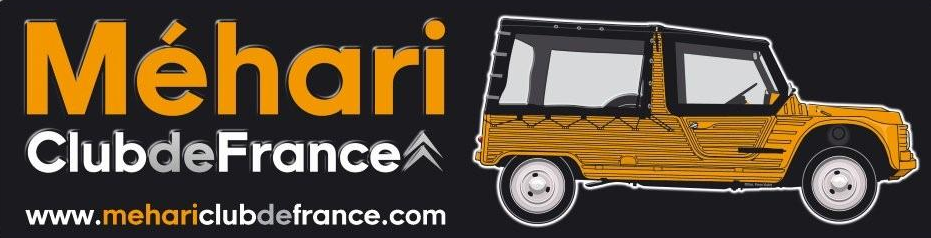 Assemblée Générale Ordinaire 
26 Janvier 2019
MCDF
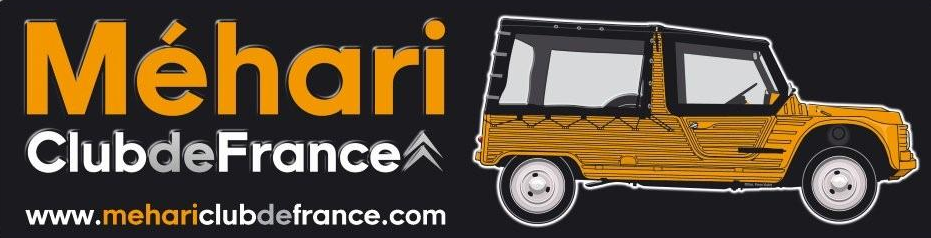 Rapport Moral
Les Adhérents : Toujours fidèles
Les activités
Antennes dynamiques
Membres motivés : Sorties et activités hors antennes 
Réseaux sociaux-Internet : Activité toujours aussi soutenue
Grand succès des 50 Ans
Difficultés dans la reprise du Bulletin
Bonne santé financière
MCDF
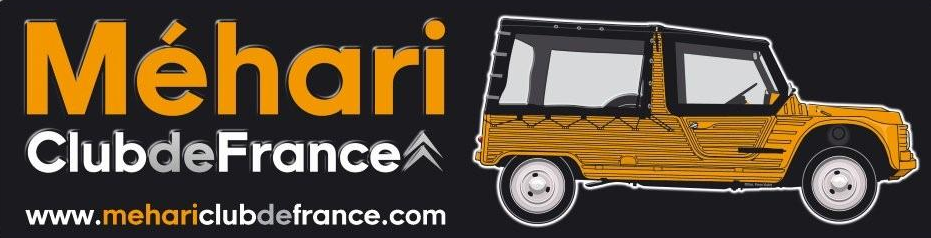 Rapport Financier

Situation et exercice
Charges
Produit
Analytique
Bilan des sorties
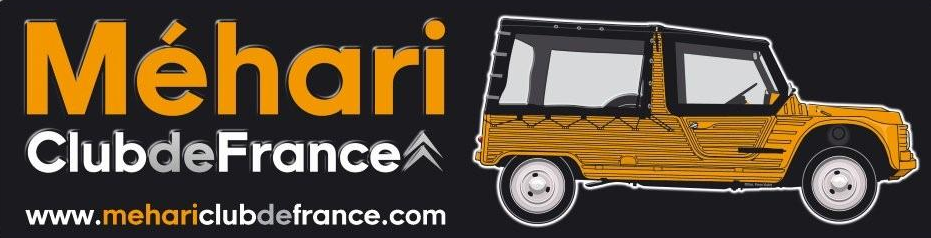 Exercice
A
Actif
MCDF
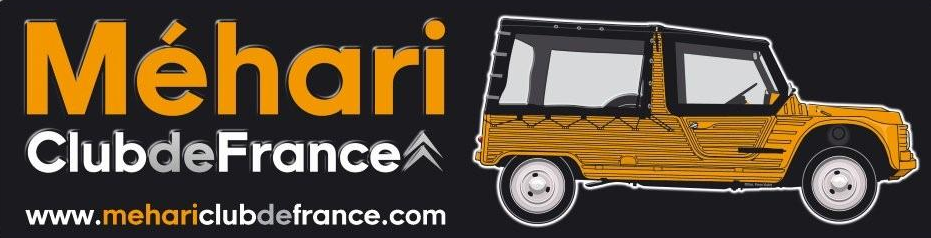 Rapport Activité
Sorties Antennes de plus en plus nombreuses 
Activité soutenue sur les réseaux sociaux et le Forum
Mise en place d’une nouvelle équipe pour le Bulletin

Grand Succès des 50 Ans de la Méhari
MCDF
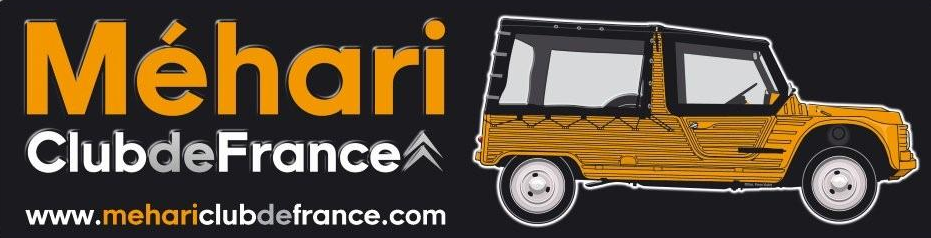 Programme 2019  

21 avril 2019 4e Balade dans les Flandres                                         21 au 23 Juin 2019 5ème Citronnade 
4 et 5 Mai 2019 Amboise 2019                                                             29-30 Juin 2019 Berry-Sologne 
18 et 19 Mai 2019 Bourgogne 4                                                           7 Juillet 2019 5ème rallye touristique Pas-de-Calais 
29 Mai au 3 Juin 2019 Nationale 2CV                                                 19 20 21 Juillet 2019 Les 100 ans de Citroën 
26 au 3 Juin 2019 La SICILIA MEHARI                                                  25 Aout 2019 La Somme 
8 et 9 Juin 2019 L’ARDENNAISE 2                                                          7-8 Septembre 2019 La Gallia -Belgique 
15-16 Juin 2019 La Prairial                                                                      21-22 Septembre 2019 La Drome 
                                                                                                                      28 et 29 Septembre 2019 Méharée 6 
                                   Quinze Sorties !
MCDF
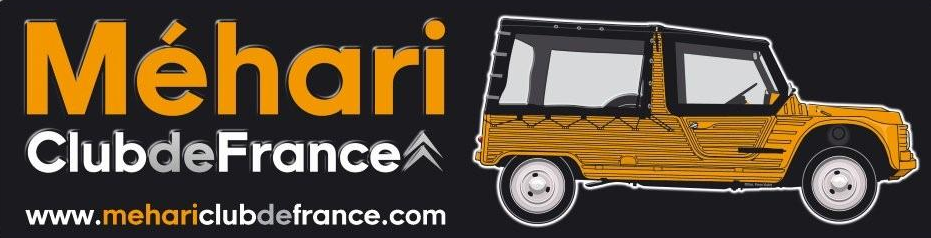 Quitus
MCDF
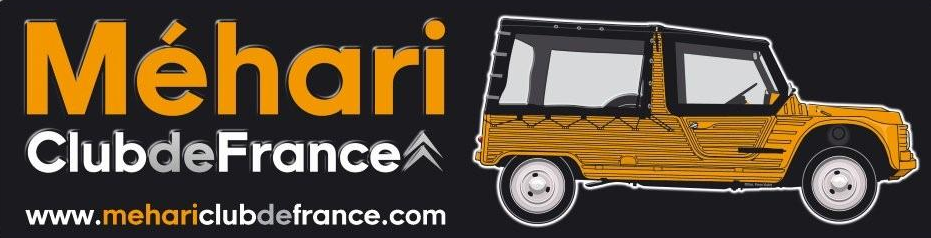 Questions diverses